Mesa exam 6echocardiography and arterial stiffness training
Lauren Nelson, MS, RDCS, FASE
Technical director, Northwestern University Echocardiography Core Laboratory
July 27, 2016
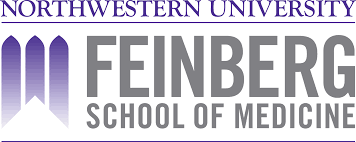 [Speaker Notes: Hi everyone, thank you so much for coming to the training!  My name is Lauren Nelson and I am the technical director of the core lab here at Northwestern.  What that means is that I will be receiving and analyzing all of the echos performed for the MESA study, and I will be your primary contact here as well.  My presentation will cover the more technical aspects of the MESA Heart Failure study, including a full review of the echo protocol.]
Outline for Today
Introductions
Role of echo and NUECL in MESA
Basic echo protocol
Imaging pitfalls to avoid
Site certification process
Electronic transfer instructions
Echo submission and medical alerts
Questions
Northwestern University Echocardiography Core Laboratory (NUECL)
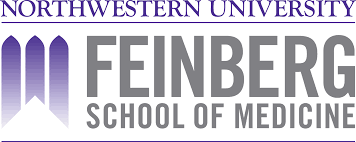 Located in downtown Chicago, Illinois USA
Experienced sonographers perform echo analysis using GE EchoPAC, FujiFilm Synapse, and Tomtec 2D Cardiac Performance Analysis software
All measurements over-read by core lab PI, Dr. Sanjiv Shah
Study-Wide Process Overview
Role of the NUECL
Train and certify each site sonographer
Perform QA of all study echos with feedback
Provide accurate and reproducible quantitation of echos
Serve as a resource for sites for all echo related questions
Site/Sonographer Responsibilities
Know the image acquisition protocol
Submit required certification echocardiogram(s)
Perform complete, high quality echos
Submit echos to the core lab in proper format, in a timely fashion
Basic Echo Protocol
T8 Machine – Features and Limitations
Scaled-down, more affordable version of GE vivid systems
Advanced cardiac imaging capabilities
Minor processing limitations
General Tips for 2D Echo Acquisition
Ensure that high quality ECG signals (with a clearly identifiable QRS complex) are recorded on all images
Record at least 3 beats of each view (10 beats if atrial fibrillation or another arrhythmia is present)
Adjust gain, TGC, dynamic range, and compression to optimize endocardial definition and minimize artifacts
Avoid foreshortening of the ventricle and maximize ventricular length in all views
Stabilize the image before recording (minimize translational motion)
Frame rate between 50-80 fps when noted
General Tips for Color Doppler Acquisition
The Nyquist limit should be set near 60 cm/s throughout the exam
Make sure not to overgain color Doppler
Evaluate all valves with color Doppler to look for stenosis or regurgitation
Perform further quantification if greater than moderate valvular disease is present
General Tips for Spectral Doppler and M-mode Acquisition
Keep line of interrogation parallel to flow
Optimize baseline shift and velocity scale so that the waveform of interest occupies approximately ¾ of the screen
A velocity scale of + 20 cm/s is recommended for recording Tissue Doppler velocities
Adjust gain, compress, and reject levels to generate a clear, well-defined waveform
Minimize wall filter
Sweep speed should be set at 100 mm/s for all Doppler and M-mode clips
Capture multiple clips if necessary – at least three complete cardiac cycles are required for each view
Prior to Examination
All echos should be de-identified using the following labeling system:
Last name field: MESA 6
First name field: Acrostic ID
ID field: 7 digit study ID
Record the patient’s height (cm), weight (kg), blood pressure, heart rate, and rhythm on the echo transmittal form
Parasternal Long Axis (PLAX) View
PLAX View – Color on the mitral and aortic valves
Parasternal Short Axis (PSAX) View – Papillary muscle level
PSAX View – Basal (aortic valve) level
PSAX View – Color on the tricuspid valve
PSAX View – CW Doppler on the tricuspid valve
Apical Four Chamber (A4C) View
A4C View – Focused on the left ventricle
A4C View – Focused on the left atrium
A4C View – Color on the mitral valve
A4C View – Color M-mode of mitral inflow
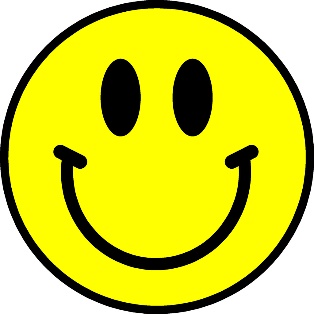 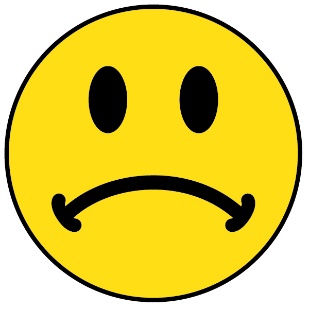 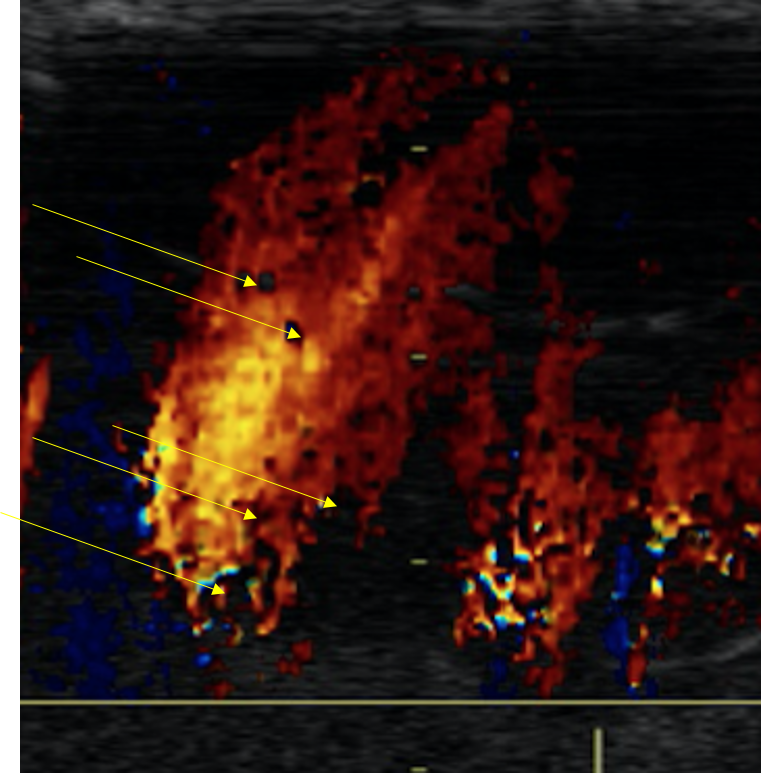 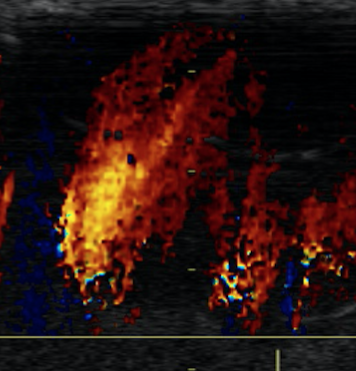 A4C View – PW Doppler at mitral leaflet tips
A4C View – PW Tissue Doppler at the septal annulus
A4C View – PW Tissue Doppler at the lateral annulus
A4C View – Focused on the right ventricle
A4C View – Color on the tricuspid valve
A4C View – Color M-mode of tricuspid inflow
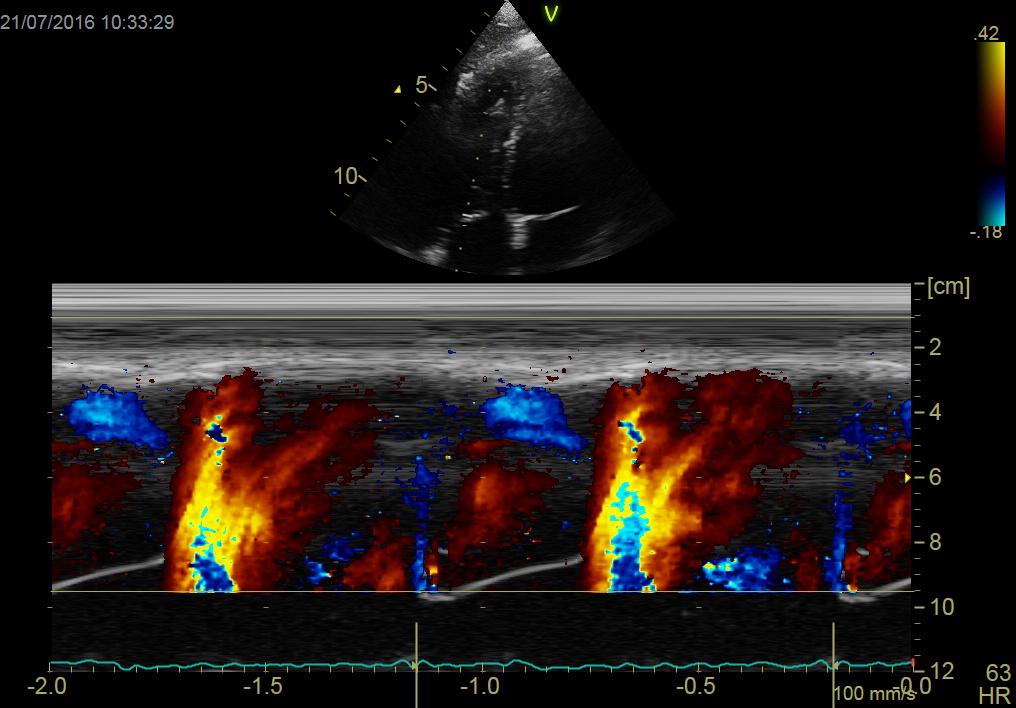 A4C View – PW Doppler at tricuspid leaflet tips
A4C View – CW Doppler on the tricuspid valve
A4C View – PW Tissue Doppler at the lateral tricuspid annulus
Apical Five Chamber (A5C) View – Color on the aortic valve
A5C View – PW Doppler at the LVOT
A5C View – CW Doppler on the aortic valve
Apical Two Chamber (A2C) View
Apical Three Chamber (A3C) View
Subcostal View – IVC with sniff
Subcostal View – PW Doppler of abdominal aorta at level of diaphragm
Subcostal View – PW Doppler of abdominal aorta at level of diaphragm
Suprasternal View – PW Doppler of descending thoracic aorta
Suprasternal View – PW Doppler of descending thoracic aorta
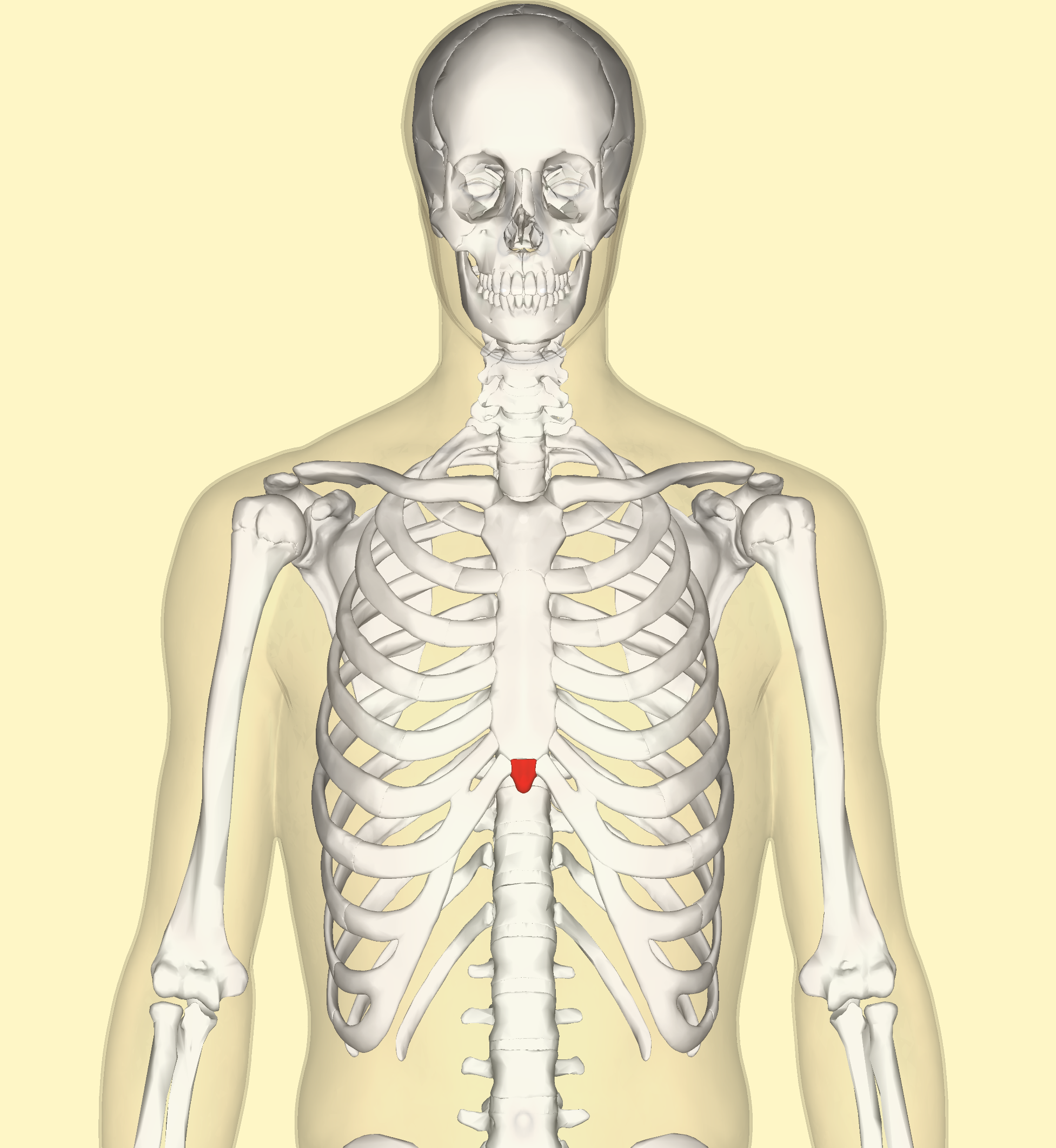 Passive Leg Raise
With the patient in the supine position, prop the legs up using a large wedge-shaped pillow
Instruct the patient to keep the legs straight and relaxed to facilitate venous return to the heart (and increase preload)
Passive Leg Raise
A4C view, focused on the left ventricle (FR = 50-80 fps)
A4C view, focused on the left atrium (FR = 50-80 fps)
A4C view, focused on the right ventricle (FR = 50-80 fps)
PW Doppler at mitral leaflet tips
PW Tissue Doppler at the septal annulus
PW Tissue Doppler at the lateral annulus
PW Doppler at the LVOT
CW Doppler on the tricuspid valve
Passive Leg Raise – Remember to annotate!
Imaging Pitfalls to Avoid
Foreshortened Left Ventricle
Off-Axis Image
Translational Motion
Poor Endocardial Definition
Incorrect Sweep Speed
Incorrect Doppler Scale
Electronic transfer instructions
Image Storage and Transfer
Before submitting any echos for the MESA study, a modification must be made to the DICOM CD/DVD settings on the T8 machine
Detailed instructions on page 6 of the Echo Manual of Operations
All study echos must be copied to DVD in DICOM format
Copy the echo directly to DVD from the machine, and not a PACS system
Only one study should be saved on each DVD
The NUECL uses Heart Imaging Technologies (IT) WebPAX for the secure and efficient submission of de-identified echo studies from MESA field sites to the NUECL
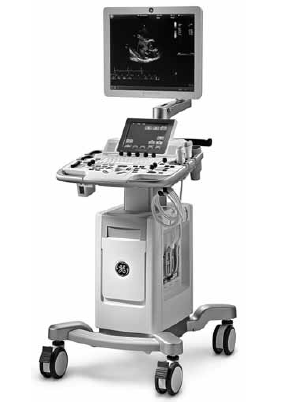 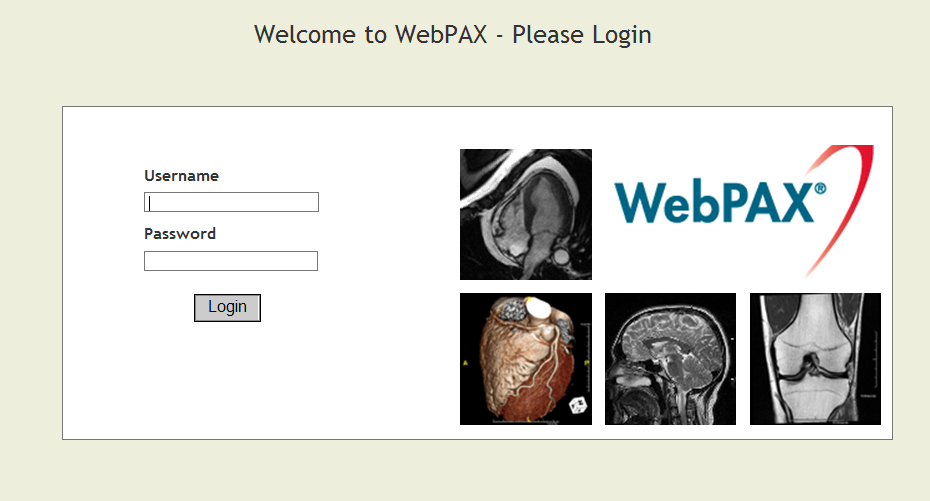 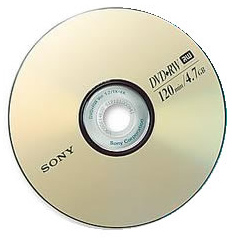 WebPAX How-To
The NUECL uses Heart Imaging Technologies (IT) WebPAX for the secure and efficient submission of de-identified echo studies from PROMIS HFpEF field sites to the NUECL for review
Heart IT WebPAX can be accessed at: https://webpax.northwestern.edu/
WebPAX How-To
1. Heart IT WebPAX can be accessed at: https://webpax.northwestern.edu/.   Enter username and password provided by NUECL





2. Click “Upload”
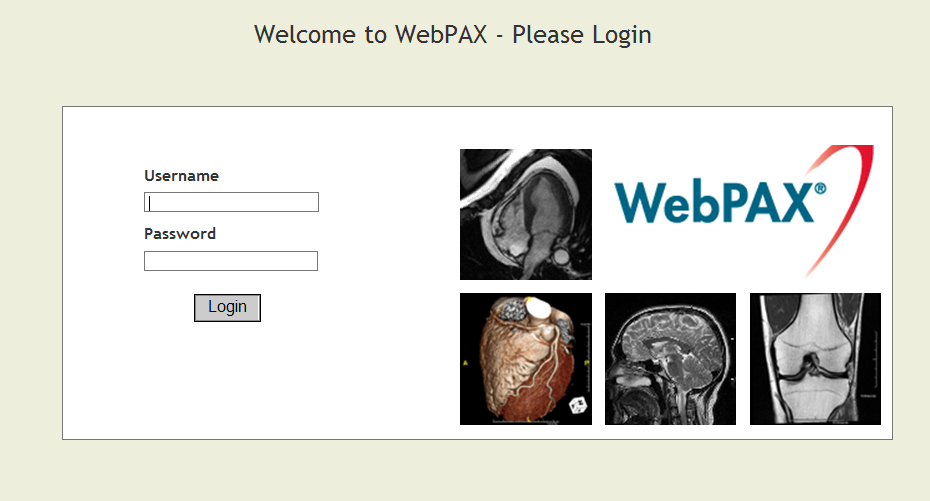 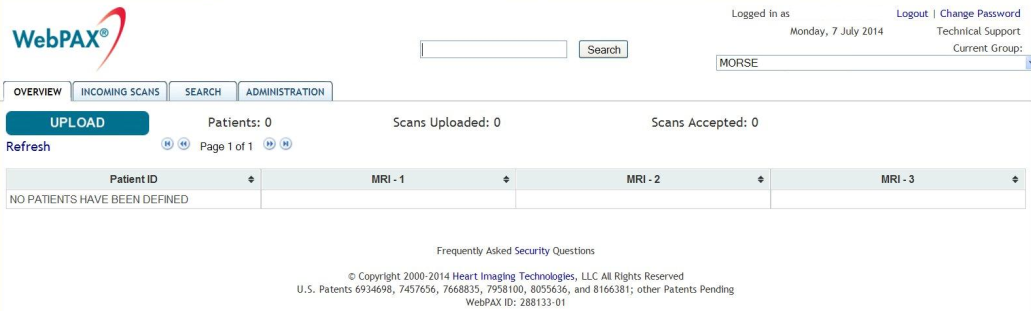 WebPAX How-To
3. Select the appropriate Patient ID and Scan Description from the drop-down menus (leave the “Patient Initials” field blank).  Click “Continue.”
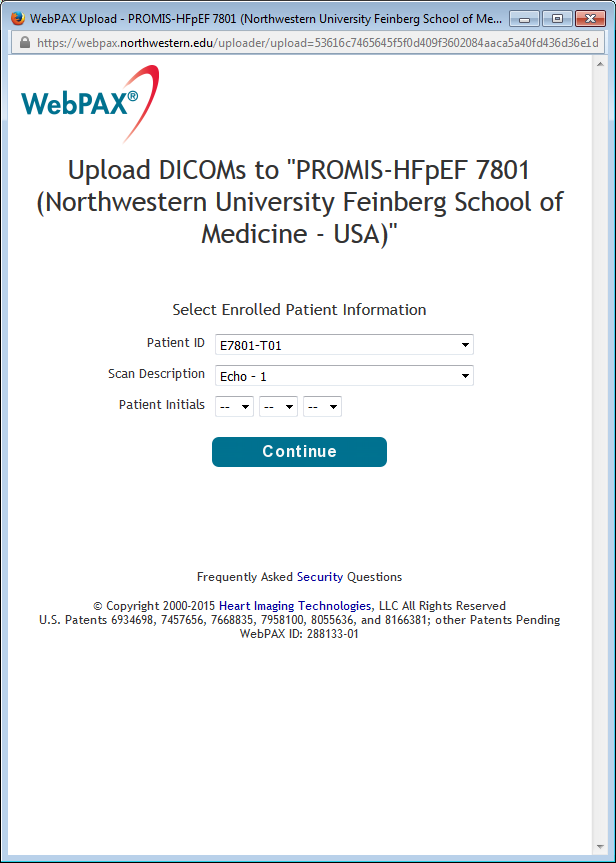 WebPAX How-To
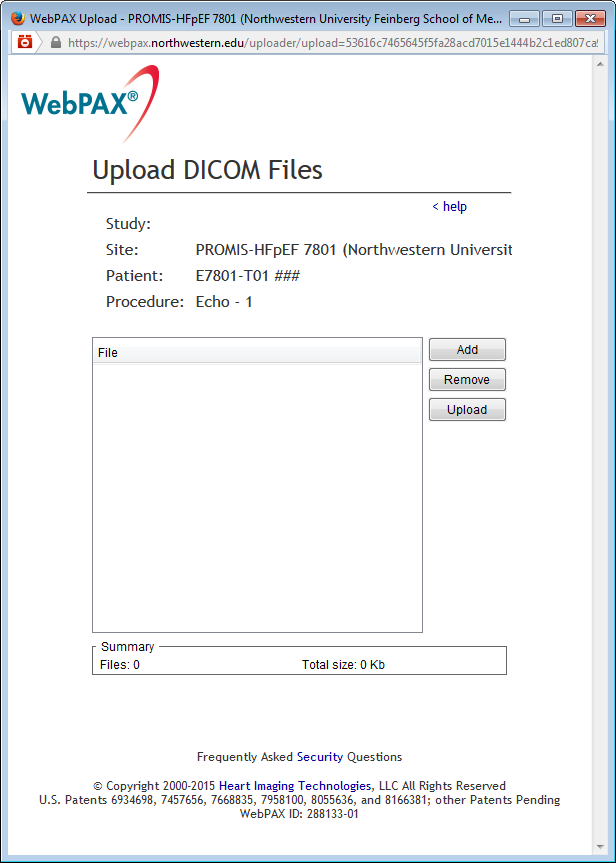 4. Click “Add” and choose the drive location containing the de-identified DICOM images you would like to send.  Click “Upload.”
WebPAX How-To
5. Heart IT WebPAX will send the images from the local directory to the online archive.



6. After the upload is complete, the text under “Scan Description” for the given study will change from “Upload” to “Uploaded.”



7. A confirmation email will be sent to the site sonographer.
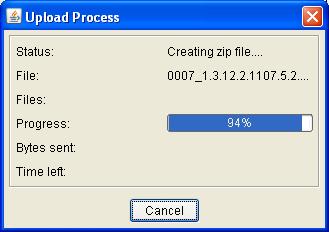 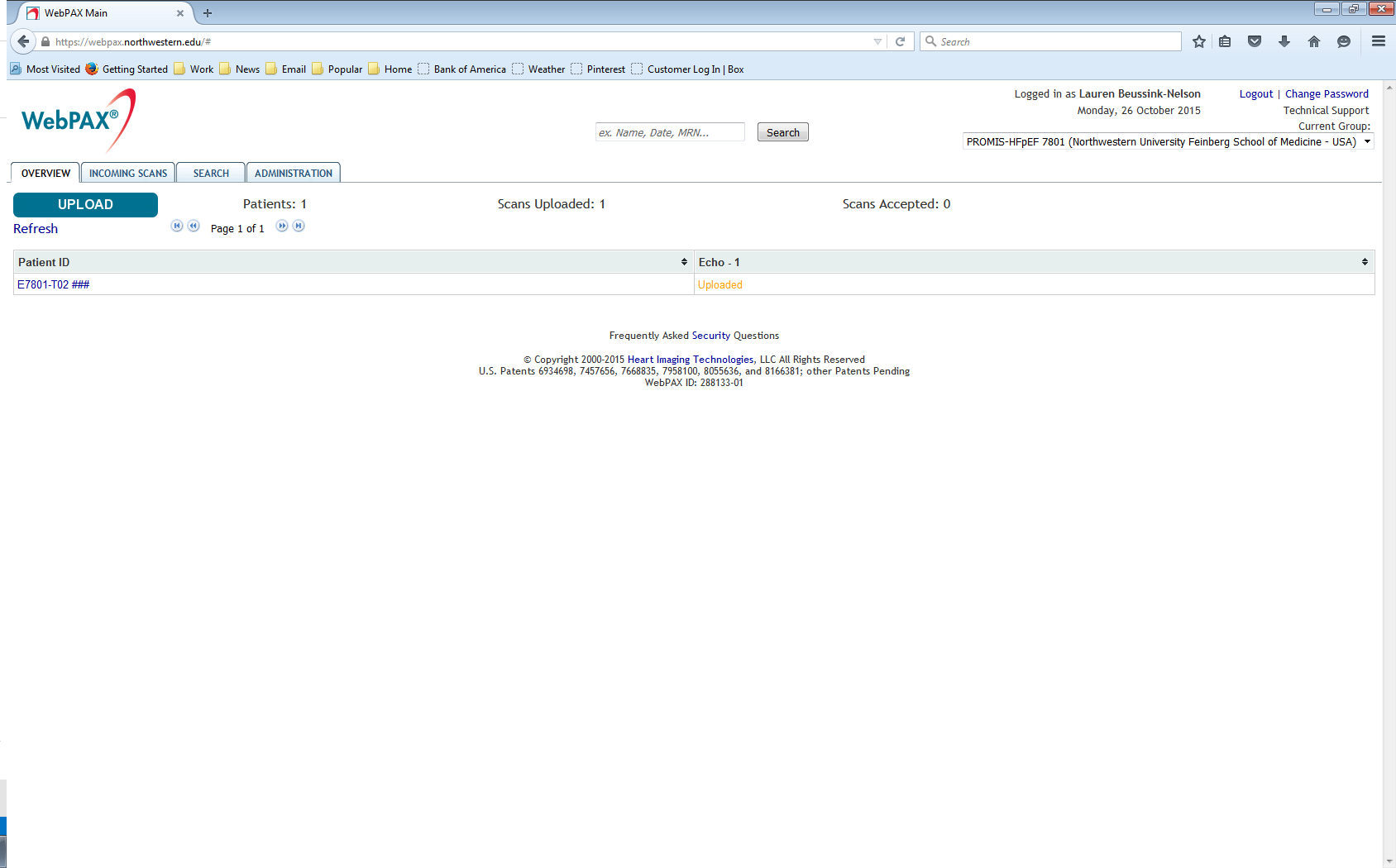 Site Certification process
Site Certification Overview
Each site must:
Participate in central training
Review Echo Manual of Operations 
Provide at least one certification echo to become certified prior to beginning enrollment
What do we look for in certification echo?
Demonstrates understanding of study protocol
Quality echo image acquisition
Successful digital upload to WebPAX for analysis at NUECL
Site Certification Overview
Echo may be performed at any time on a non-study patient
Include all required protocol views
Burn the study to DVD from echo machine in DICOM format, then use WebPAX to transmit to NUECL
Use one of the patient identification numbers beginning with ‘T’ for WebPAX upload (for example, E7801-T01)
Images will be reviewed by the NUECL
If images are acceptable, certification will be granted
If images are unacceptable, detailed feedback will be sent to the site sonographer and a new certification echo must be submitted
Echo submission and medical alerts
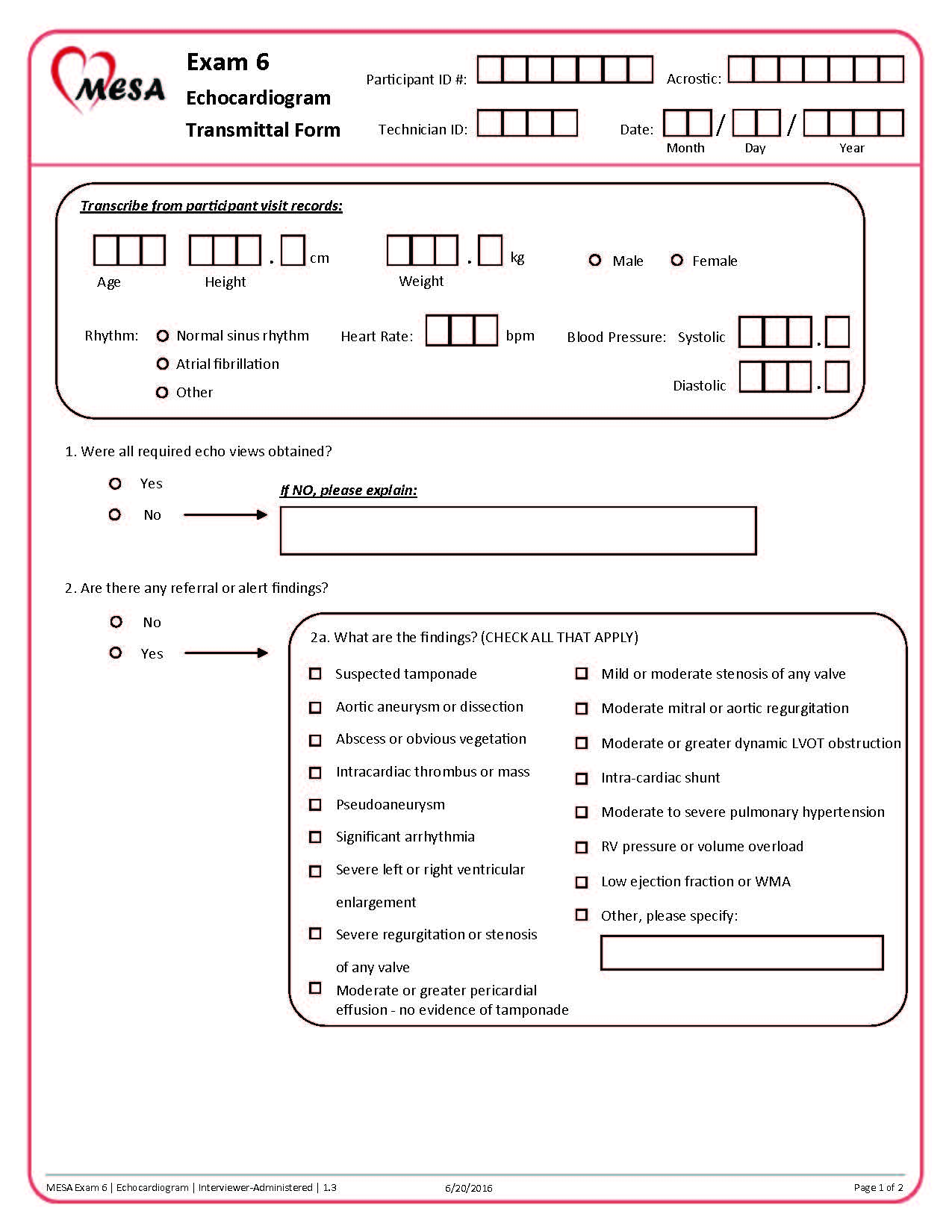 Echo Transmittal Form
Each echo submitted to the NUECL must be accompanied by an Echo Transmittal Form (ETF)
Fill out an ETF for each study patient and submit to the NUECL via email (lauren.nelson@northwestern.edu)
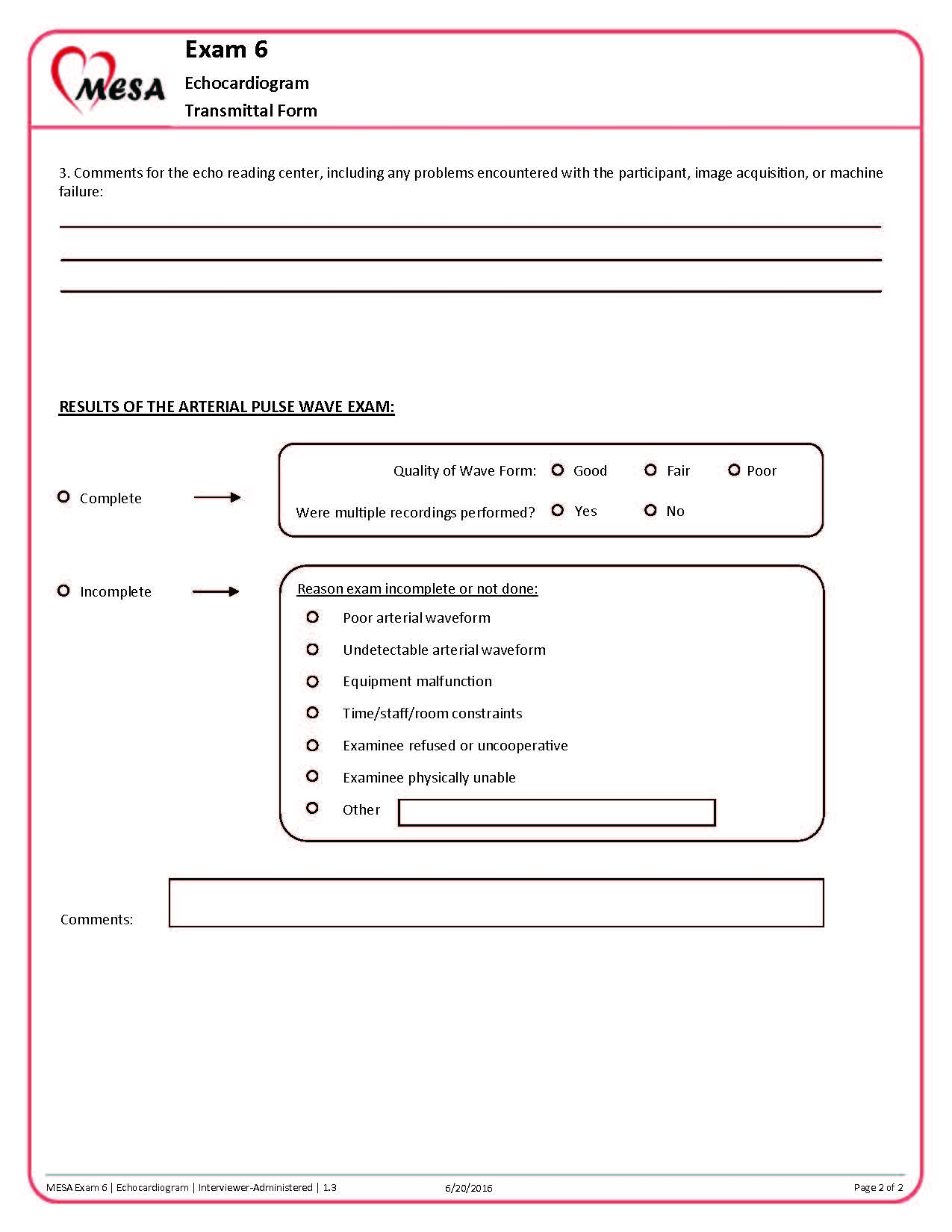 Reporting and Medical Alerts
For routine studies, a qualitative echo report will be provided to the site within 6-8 weeks of study receipt
These reports are provided as a courtesy to MESA participants, and should not be considered a substitute for a full echocardiogram
Because routine studies may not be analyzed for 6-8 weeks, it is important that the site sonographer take note of any abnormalities on the echo and follow the appropriate procedure depending on the findings:
Immediate referral
Urgent referral
Alert
[Speaker Notes: Echo has not been performed as part of MESA, so you may end up being the one to diagnose a significant finding]
Medical Alerts
The purpose of the alert system is to make sure that the participant and his/her physician are aware of any significant medical findings noted during the MESA exam
If any of the qualifying abnormalities are noted, the sonographer should acquire additional echo images as needed and notify the site PI or cardiologist at the time of the echo
Each site is responsible for coordinating local echo review and follow up for any patient with an abnormal finding noted on the echo

The NUECL is not responsible for detecting abnormal echo findings
Immediate Referrals
Medical emergencies that require immediate notification of both the participant and his/her primary physician
Immediately notify both the site PI and the NUECL
Site PI will review images, verify the findings, and determine whether urgent or emergent care is required
Results should be communicated to the participant and his/her physician at the time of the echo
Immediate referral is indicated on the ETF, and the study is transmitted to the NUECL
A detailed report will be emailed to the site within 24-48 hours
Immediate referral abnormalities:
Suspected tamponade
Aortic aneurysm (>5.0 cm) or dissection
Intracardiac abscess or vegetation
Intracardiac thrombus or mass
Pseudoaneurysm
Significant arrhythmia
Atrial fibrillation with HR>110 bpm
Sustained ventricular arrhythmia
Nonsustained ventricular tachycardia > 10 beats
Urgent Referrals
Abnormalities that require medical attention, but not on an emergency basis
Notify the site PI at the time of the echocardiogram
Site PI will review images and verify the findings
Results should be communicated to the participant at the time of the visit; the site PI should also communicate results to the participant’s physician within one week of the visit
Urgent referral is indicated on the ETF, and the study is transmitted to the NUECL
A detailed report will be emailed to the site within 48-96 hours
Urgent referral abnormalities:
Severe left or right ventricular enlargement
Severe stenosis of any valve
Severe regurgitation of any valve
Moderate or greater pericardial effusion without evidence of tamponade
Alerts
Medical findings that may have adverse health consequences to the participant if left untreated
Notify the site PI at the time of the echocardiogram
Site PI will review images and verify the findings
Results should be communicated to the participant at the time of the visit
Alert is indicated on the ETF, and the study is transmitted to the NUECL
A detailed report will be emailed to the site within 6-8 weeks
Alert abnormalities:
Mild or moderate stenosis of any valve
Moderate mitral or aortic regurgitation
Moderate or greater dynamic LVOT obstruction
Gradient at rest or with Valsalva > 40 mmHg
Intra-cardiac shunt
Moderate to severe pulmonary hypertension
RSVP>45 mmHg
Evidence of RV pressure or volume overload
Low ejection fraction (< 40%) or wall motion abnormality
[Speaker Notes: That was a lot of information – it is all summarized here on the flow chart, which can also be found in your echo manual.  The structure for reporting referrals and alerts for the MESA study is complicated, do not hesitate to reach out to us if you have any questions about the process.]
Echo Quality Assessment
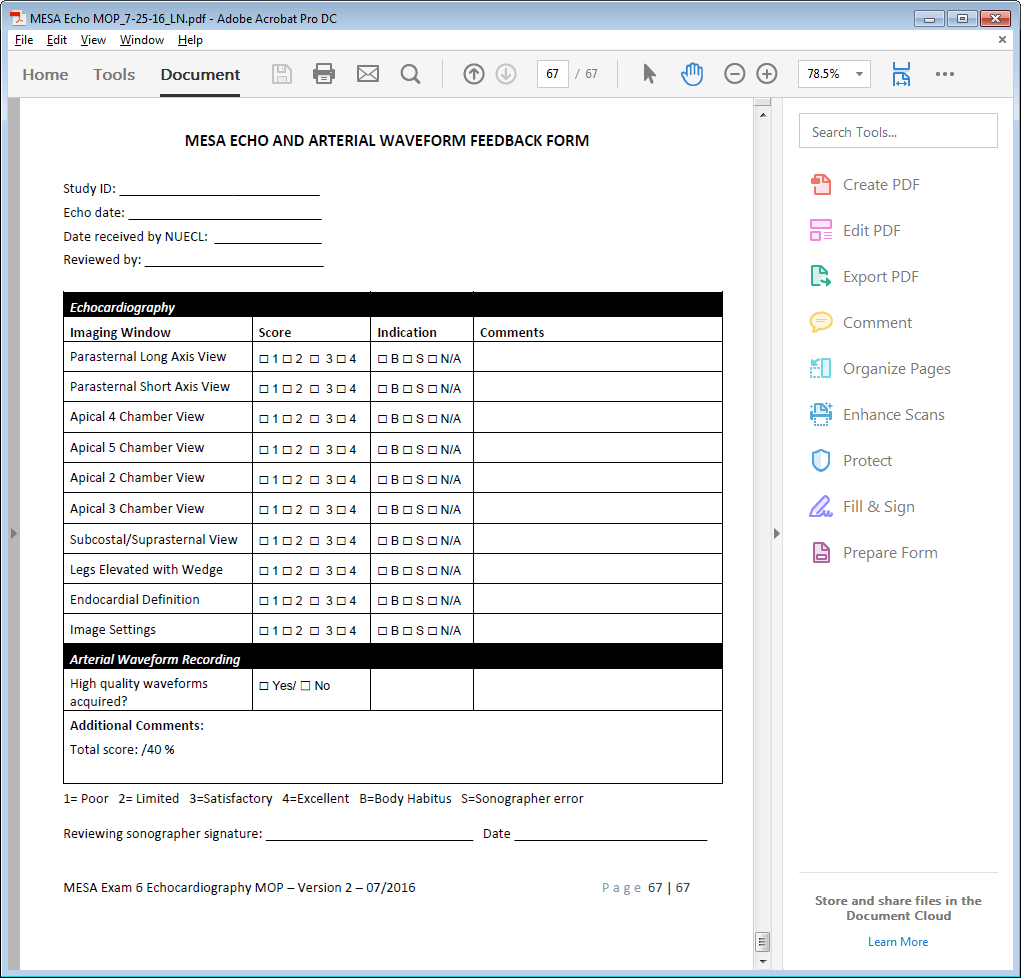 All echos will be evaluated for adequacy 
Sonographers are expected to maintain 90% adherence to items listed on the form
If a study receives a score of less than 90%, a copy of the completed form will be sent to the site via e-mail
Comments and technical tips will be provided to improve future image quality and protocol compliance
Echo Quality Assessment
Quarterly report cards	
Report cards will be sent to each site to provide a comparison of how the quality of studies submitted compares to other sites
Sent out monthly for the first six months, then quarterly for the remainder of the exam
Ongoing phone conferences
Phone conferences will be held monthly for the first six months, then quarterly for the remainder of the exam
Image quality issues, protocol review, technical assistance, and questions from site sonographers will be discussed
Quality Control of NUECL
Intra- and Inter-observer Variability
Evaluated on a quarterly basis
5% sample of echocardiograms will be randomly selected for assessment of variability
Key echo parameters will be read in a blinded fashion
Each study will be re-read by the original reader (intra-observer), as well as a second reader (inter-observer)
Temporal Drift
Blind re-reads will be performed on the same set of 10 studies every six months for the duration of the study
Contact Information
Lauren Nelson, MS, RDCS, FASE
Technical Director, Northwestern University Echocardiography Core Laboratory
645 N Michigan Ave, Suite 1040
Chicago, IL 60611
(312) 926-7065
lauren.nelson@northwestern.edu
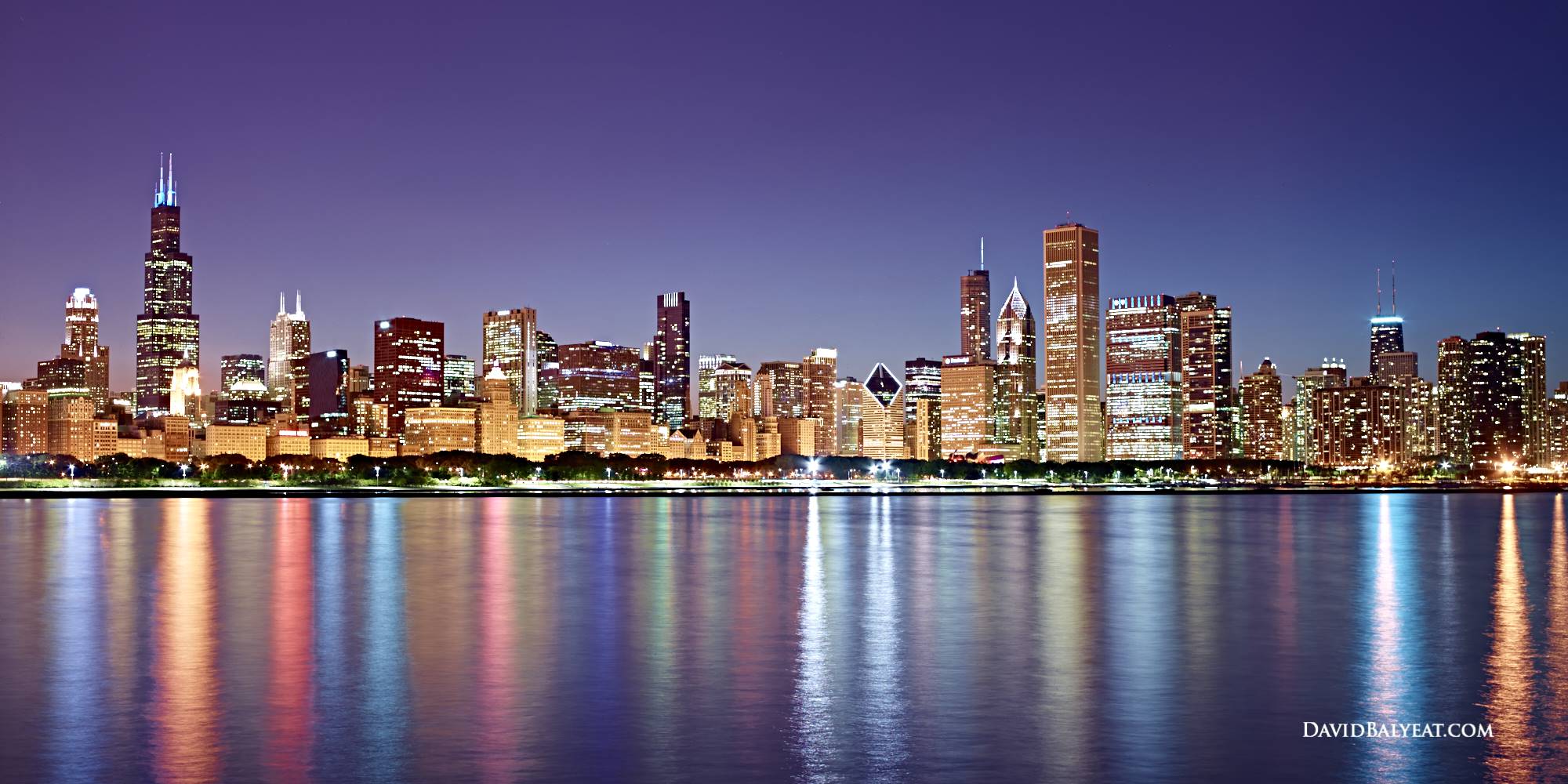 Thank You!